26-3
These materials are by the Kongki Ka Project and are made available to you under the terms of the Creative Commons Attribution ShareAlike license 4.0.
You have permission to share and redistribute these materials in any format and to make reasonable revisions and adaptations of this translation, provided that:
You include the above licence and source information.
If you redistribute these materials or create derivatives, you must distribute your contributions under the same license as the original.
 
The Holy Bible, Berean Standard Bible, BSB is produced in cooperation with Bible Hub, Discovery Bible, OpenBible.com, and the Berean Bible Translation Committee. This text of God's Word has been dedicated to the public domain.
 
Hindi text is from Free Bibles India. This translation is made available under the terms of a Creative Commons Attribution-ShareAlike 4.0 International License.
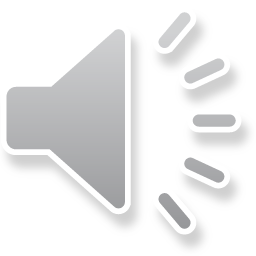 [Speaker Notes: Ch
26 Daniel
1. Daniel and friends eat vegetables – Daniel 1:1-21 (Center Top)
2. Nebuchadnezzar’s Statue dream – Daniel 2:1-49 (Left Top)
3. The furnace – Daniel 3:1-30 (Right Top)
4. Nebuchadnezzar’s Tree Dream – Daniel 4:1-37 (Right Bottom)
5. Handwriting on the wall – Daniel 5:1-31 (Center Bottom)
6. Daniel’s prayer life – Daniel 6:1-11 [Daniel 7-12 – Visions] (Left Bottom)
7. Lion’s den – Daniel 6:12-28 (Center)]
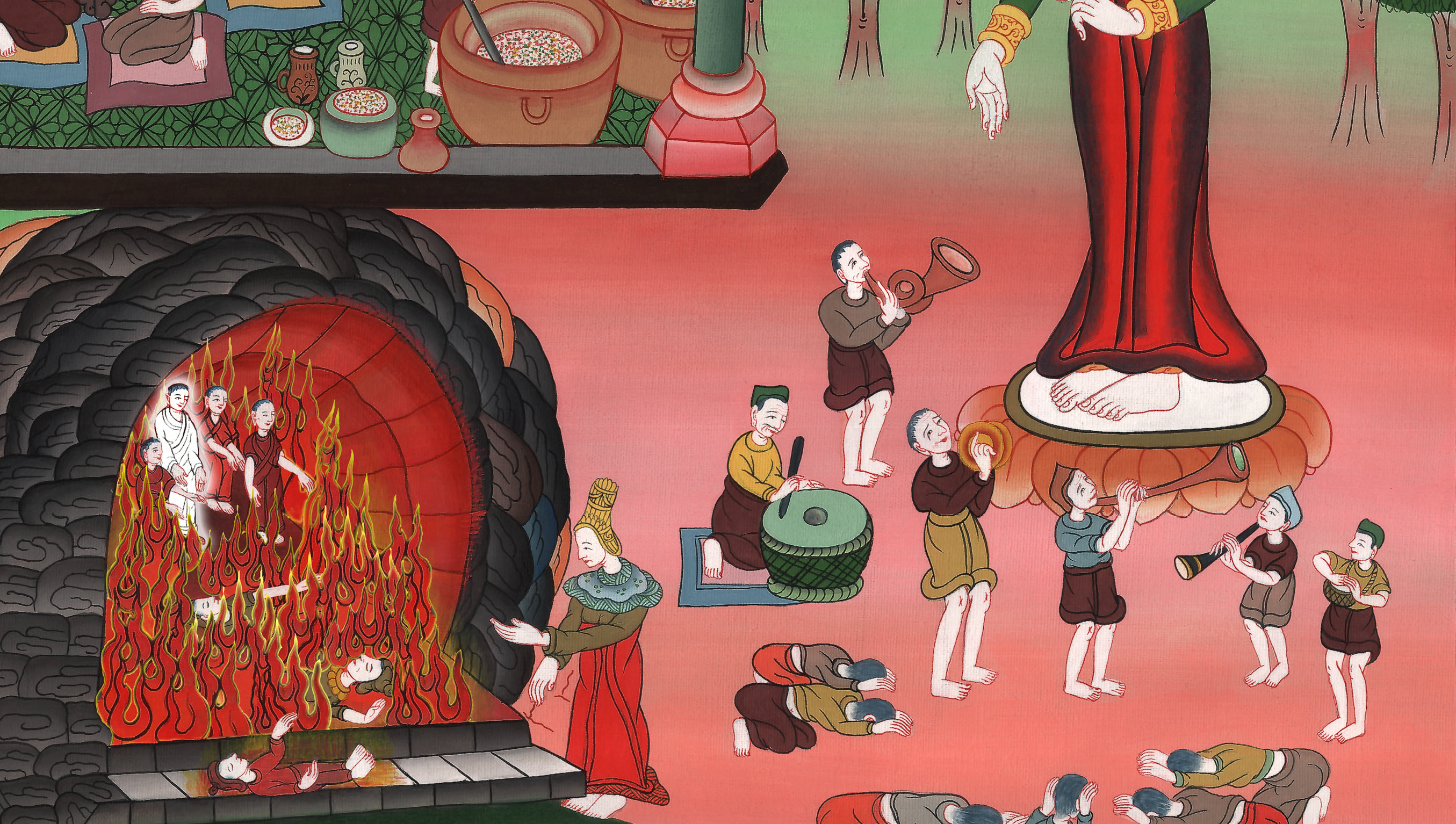 जलती हुई भट्टी - दानिय्येल 3:1-30
This work is licensed under a Creative Commons Attribution-ShareAlike 4.0 International License
The furnace – Daniel 3:1-30
जलती हुई भट्टी - दानिय्येल 3:1-30
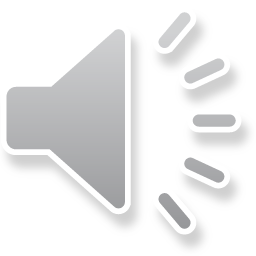 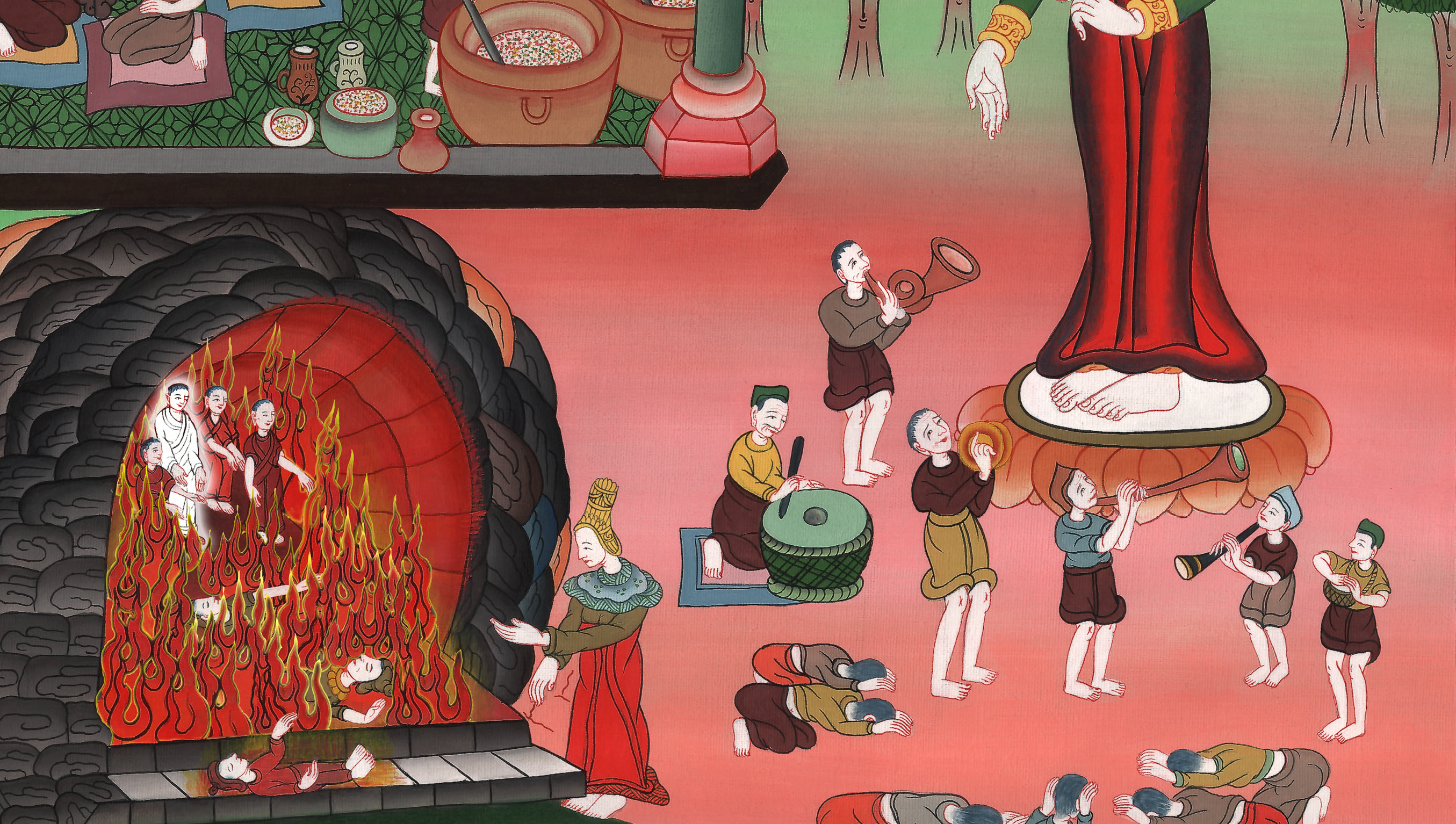 जलती हुई भट्टी - दानिय्येल 3:1-30
1King Nebuchadnezzar made a golden statue  sixty cubits high and six cubits wide, and he set it up on the plain of Dura in the province of Babylon.
1नबूकदनेस्सर राजा ने सोने की एक मूरत बनवाई, जिसकी ऊँचाई साठ हाथ, और चौड़ाई छः हाथ की थी। और उसने उसको बाबेल के प्रान्त के दूरा नामक मैदान में खड़ा कराया।
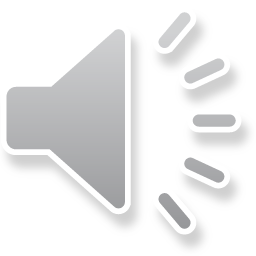 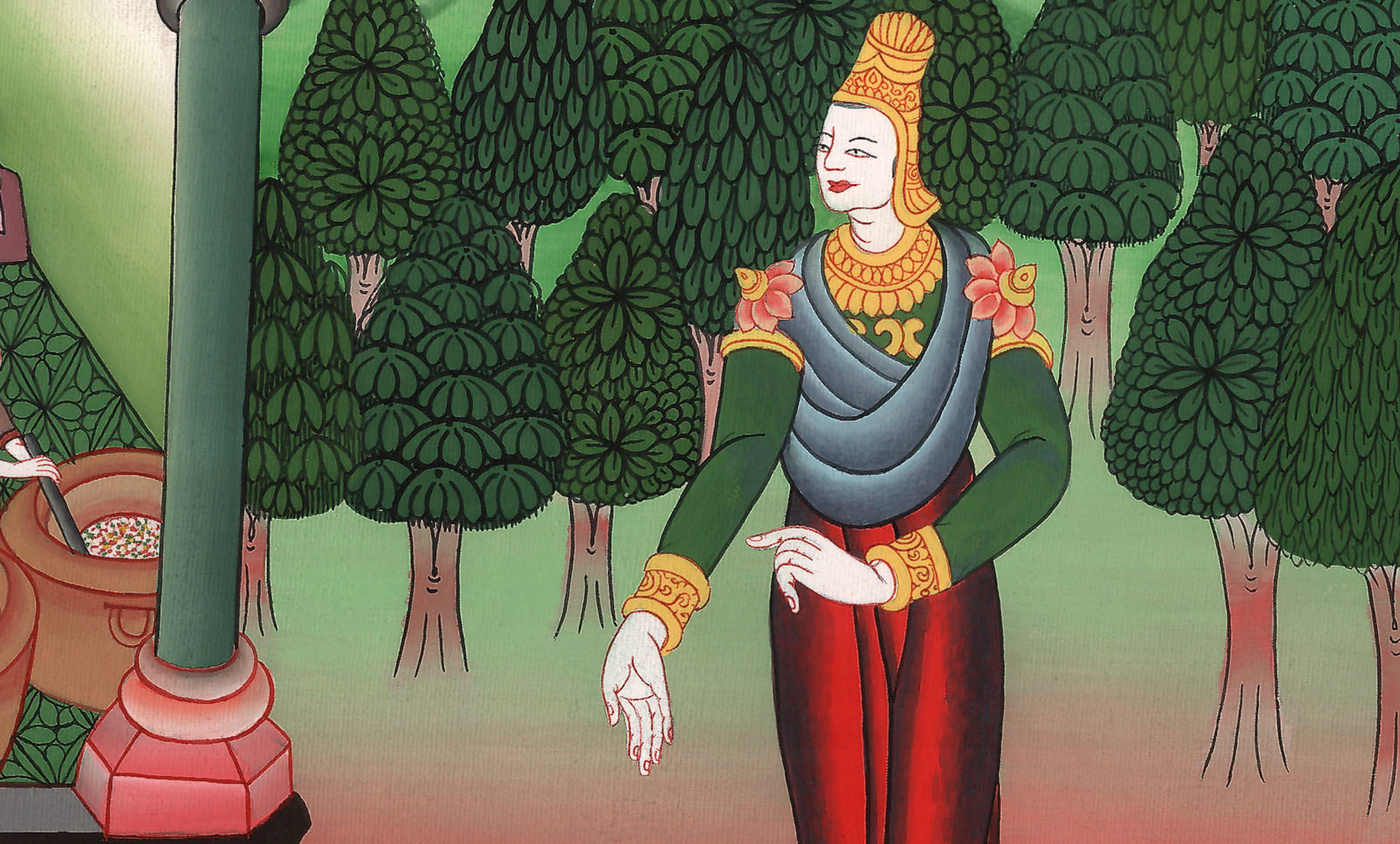 दानिय्येल 3:1
2Then King Nebuchadnezzar sent word to assemble the satraps, prefects, governors, advisers, treasurers, judges, magistrates, and all the other officials of the provinces to attend the dedication of the statue he had set up.
2 तब नबूकदनेस्सर राजा ने अधिपतियों, हाकिमों, राज्यपालों, सलाहकारों, खजांचियों, न्यायियों, शास्त्रियों, आदि प्रान्त-प्रान्त के सब अधिकारियों को बुलवा भेजा कि वे उस मूरत की प्रतिष्ठा में आएँ जो उसने खड़ी कराई थी।
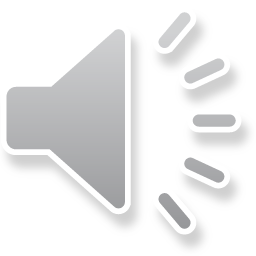 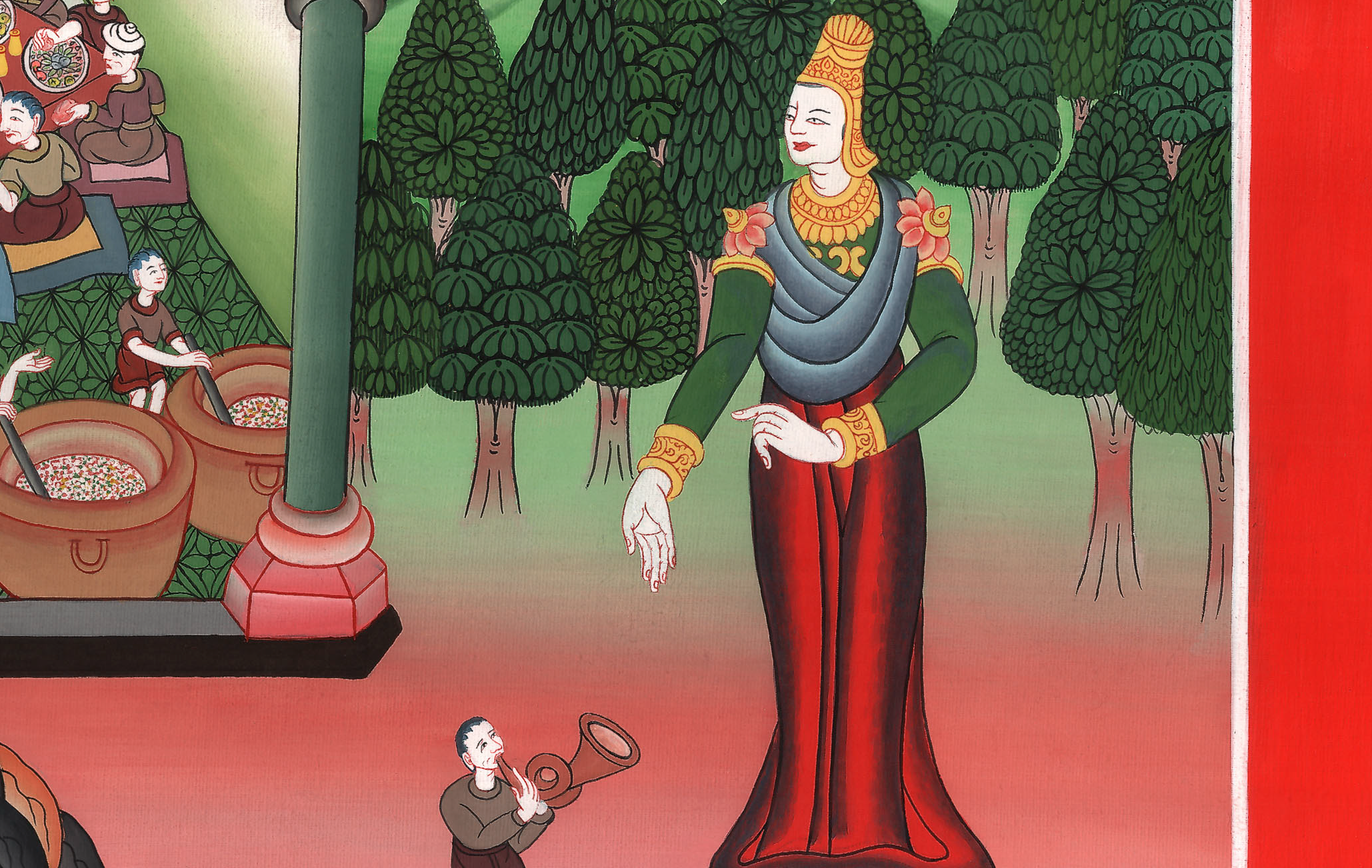 दानिय्येल 3:2
3So the satraps, prefects, governors, advisers, treasurers, judges, magistrates, and all the rulers of the provinces assembled for the dedication of the statue that King Nebuchadnezzar had set up, and they stood before it.
3 तब अधिपति, हाकिम, राज्यपाल, सलाहकार, खजांची, न्यायी, शास्त्री आदि प्रान्त-प्रान्त के सब अधिकारी नबूकदनेस्सर राजा की खड़ी कराई हुई मूरत की प्रतिष्ठा के लिये इकट्ठे हुए, और उस मूरत के सामने खड़े हुए।
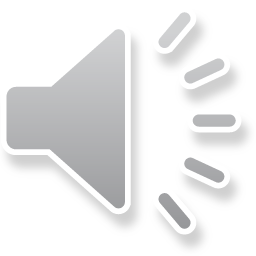 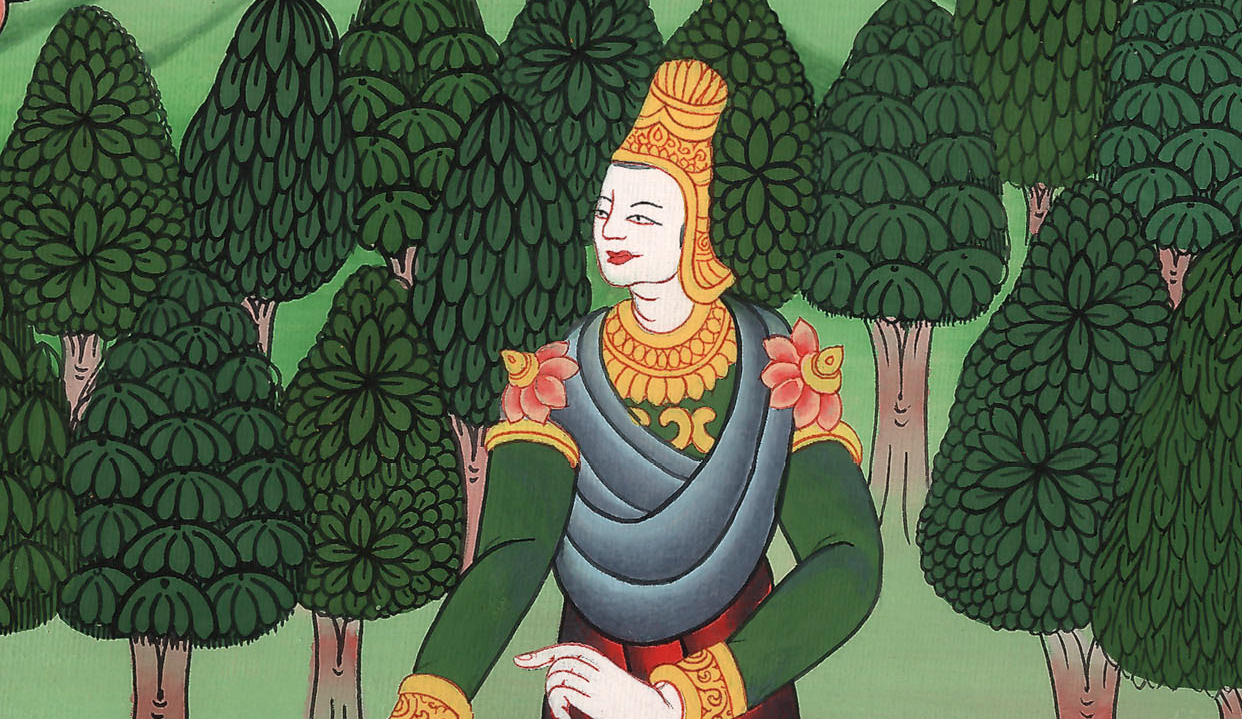 दानिय्येल 3:3
4Then the herald loudly proclaimed, “O people of every nation and language, this is what you are commanded:
4 तब ढिंढोरिये ने ऊँचे शब्द से पुकारकर कहा, “हे देश-देश और जाति-जाति के लोगों, और भिन्न-भिन्न भाषा बोलनेवालो, तुम को यह आज्ञा सुनाई जाती है कि,
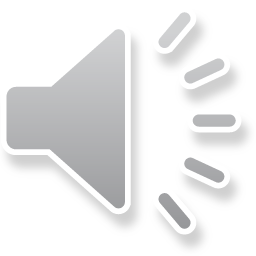 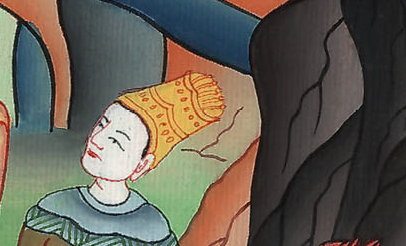 दानिय्येल 3:4
5As soon as you hear the sound of the horn, flute, zither, lyre, harp, pipes, and all kinds of music, you must fall down and worship the golden statue that King Nebuchadnezzar has set up.
5 जिस समय तुम नरसिंगे, बाँसुरी, वीणा, सारंगी, सितार, शहनाई आदि सब प्रकार के बाजों का शब्द सुनो, तुम उसी समय गिरकर नबूकदनेस्सर राजा की खड़ी कराई हुई सोने की मूरत को दण्डवत् करो।
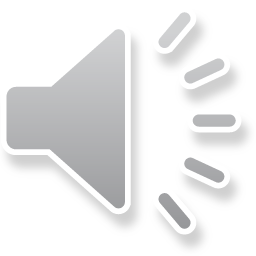 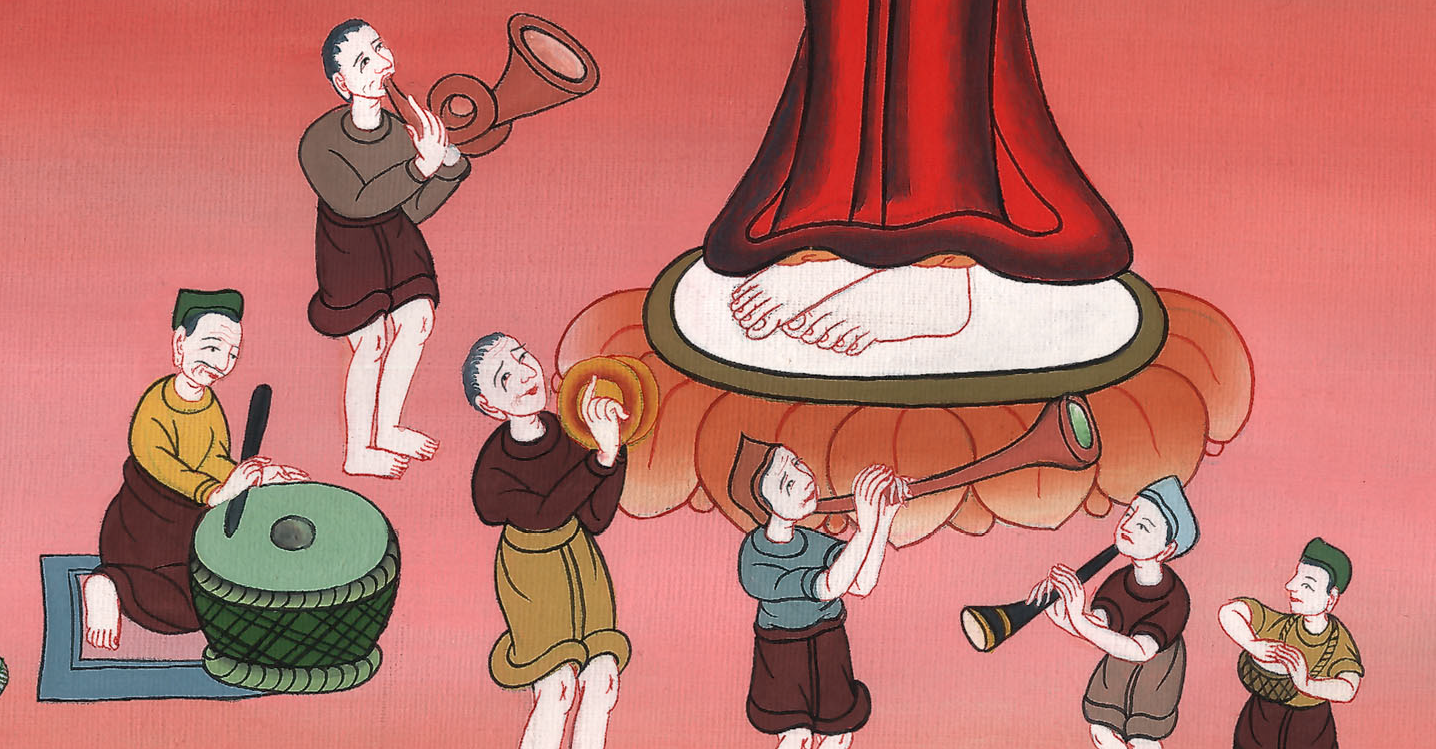 दानिय्येल 3:5
6And whoever does not fall down and worship will immediately be thrown into the blazing fiery furnace.”
6 और जो कोई गिरकर दण्डवत् न करेगा वह उसी घड़ी धधकते हुए भट्ठे के बीच में डाल दिया जाएगा।”
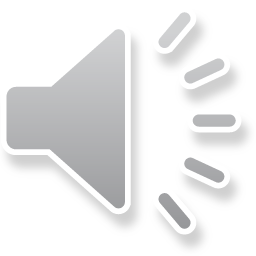 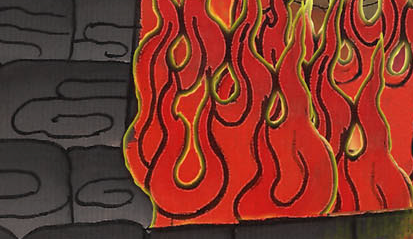 दानिय्येल 3:6
7Therefore, as soon as all the people heard the sound of the horn, flute, zither, lyre, harp, and all kinds of music, the people of every nation and language would fall down and worship the golden statue that King Nebuchadnezzar had set up.
7 इस कारण उस समय ज्यों ही सब जाति के लोगों को नरसिंगे, बाँसुरी, वीणा, सारंगी, सितार शहनाई आदि सब प्रकार के बाजों का शब्द सुन पड़ा, त्यों ही देश-देश और जाति-जाति के लोगों और भिन्न-भिन्न भाषा बोलनेवालों ने गिरकर उस सोने की मूरत को जो नबूकदनेस्सर राजा ने खड़ी कराई थी, दण्डवत् किया।
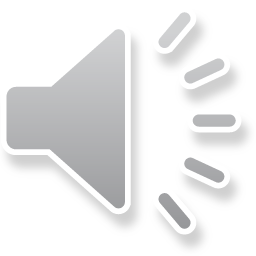 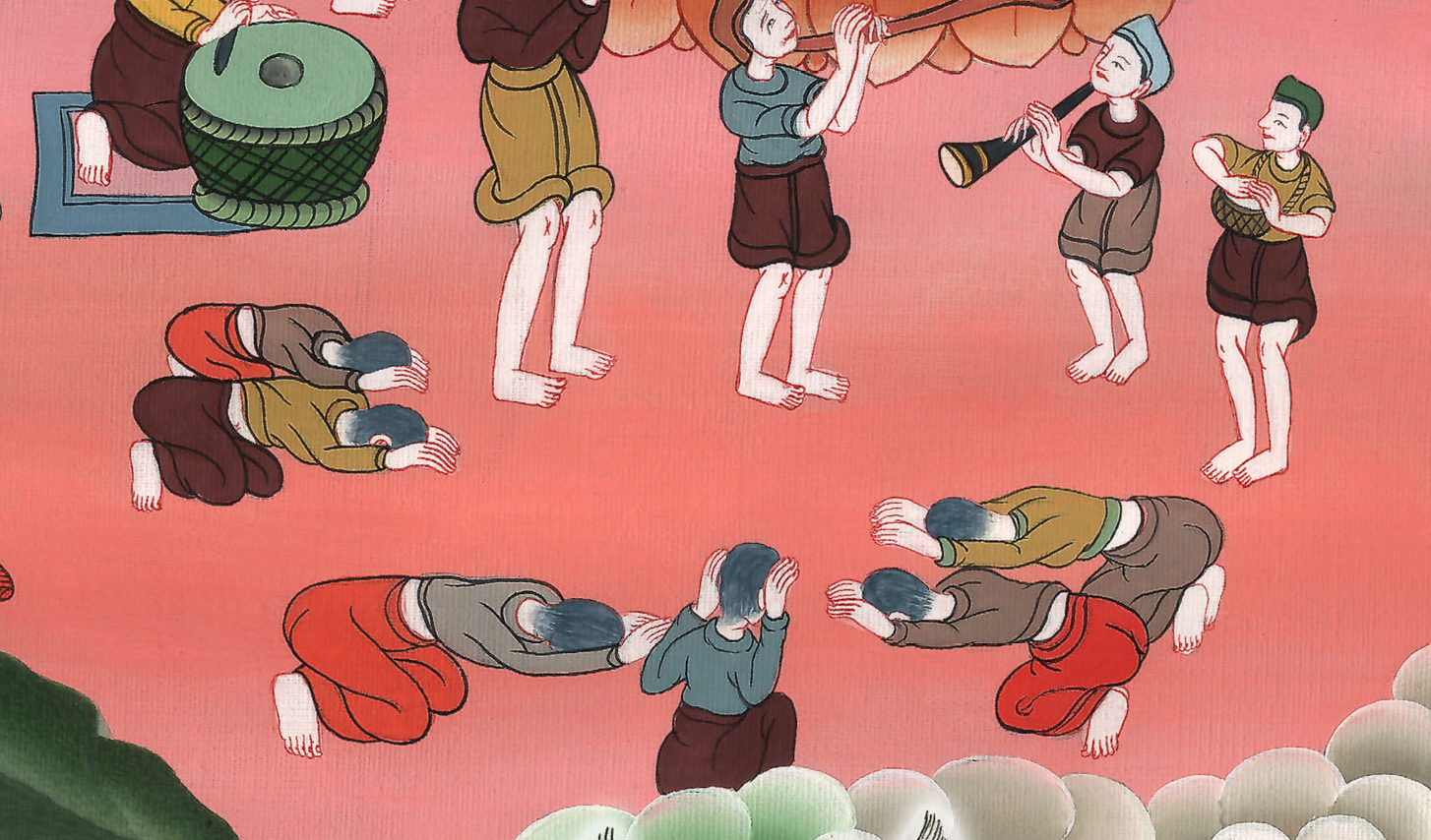 दानिय्येल 3:7
8At this time some astrologers  came forward and maliciously accused the Jews, 9saying to King Nebuchadnezzar, “O king, may you live forever!
8 उसी समय कई एक कसदी पुरुष राजा के पास गए, और कपट से यहूदियों की चुगली की। 9 वे नबूकदनेस्सर राजा से कहने लगे, “हे राजा, तू चिरंजीवी रहे।
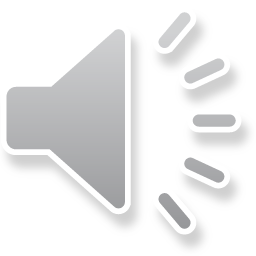 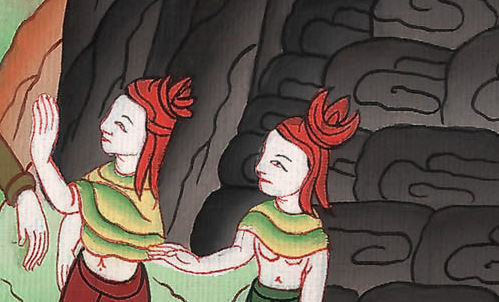 दानिय्येल 3:8,9
10You, O king, have issued a decree that everyone who hears the sound of the horn, flute, zither, lyre, harp, pipes, and all kinds of music must fall down and worship the golden statue, 11and that whoever does not fall down and worship will be thrown into the blazing fiery furnace.
10 हे राजा, तूने तो यह आज्ञा दी है कि जो मनुष्य नरसिंगे, बाँसुरी, वीणा, सारंगी, सितार, शहनाई आदि सब प्रकार के बाजों का शब्द सुने, वह गिरकर उस सोने की मूरत को दण्डवत् करे; 11 और जो कोई गिरकर दण्डवत् न करे वह धधकते हुए भट्ठे के बीच में डाल दिया जाए।
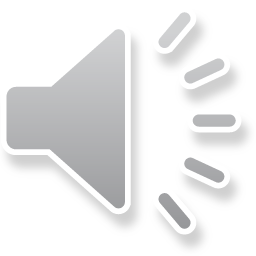 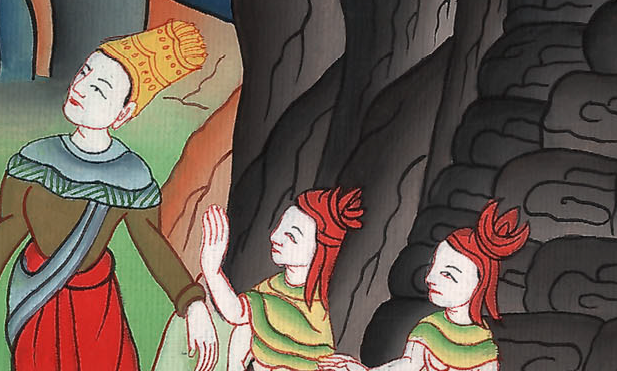 दानिय्येल 3:10,11
12But there are some Jews you have appointed to manage the province of Babylon—Shadrach, Meshach, and Abednego—who have ignored you, O king, and have refused to serve your gods or worship the golden statue you have set up.”
12 देख, शद्रक, मेशक, और अबेदनगो नामक कुछ यहूदी पुरुष हैं, जिन्हें तूने बाबेल के प्रान्त के कार्य के ऊपर नियुक्त किया है। उन पुरुषों ने, हे राजा, तेरी आज्ञा की कुछ चिन्ता नहीं की; वे तेरे देवता की उपासना नहीं करते, और जो सोने की मूरत तूने खड़ी कराई है, उसको दण्डवत् नहीं करते।”
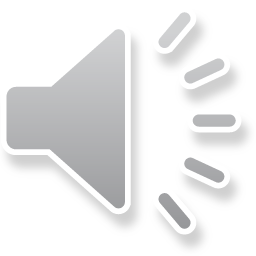 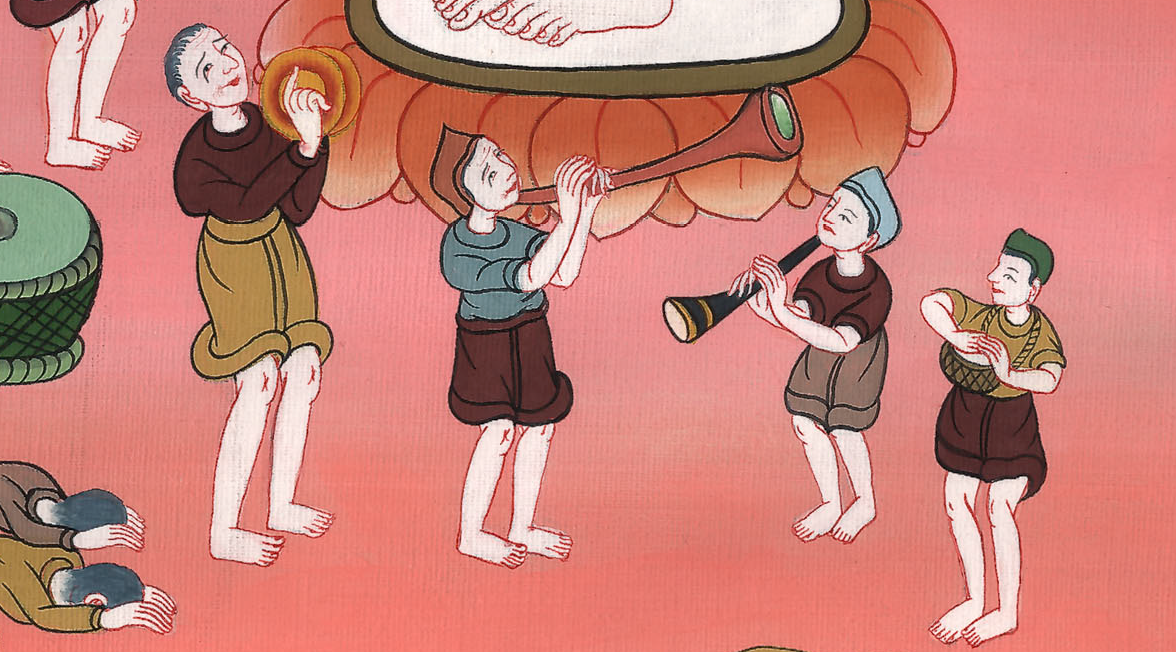 दानिय्येल 3:12
13Then Nebuchadnezzar, furious with rage, summoned Shadrach, Meshach, and Abednego. So these men were brought before the king,
13 तब नबूकदनेस्सर ने रोष और जलजलाहट में आकर आज्ञा दी कि शद्रक, मेशक और अबेदनगो को लाओ। तब वे पुरुष राजा के सामने हाजिर किए गए।
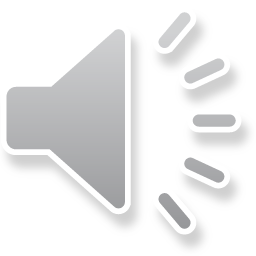 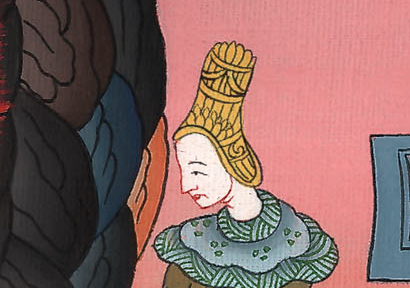 दानिय्येल 3:13
14and Nebuchadnezzar said to them, “Shadrach, Meshach, and Abednego, is it true that you do not serve my gods or worship the golden statue I have set up?
14 नबूकदनेस्सर ने उनसे पूछा, “हे शद्रक, मेशक और अबेदनगो, तुम लोग जो मेरे देवता की उपासना नहीं करते, और मेरी खड़ी कराई हुई सोने की मूरत को दण्डवत् नहीं करते, तो क्या तुम जान बूझकर ऐसा करते हो?
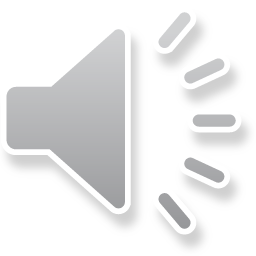 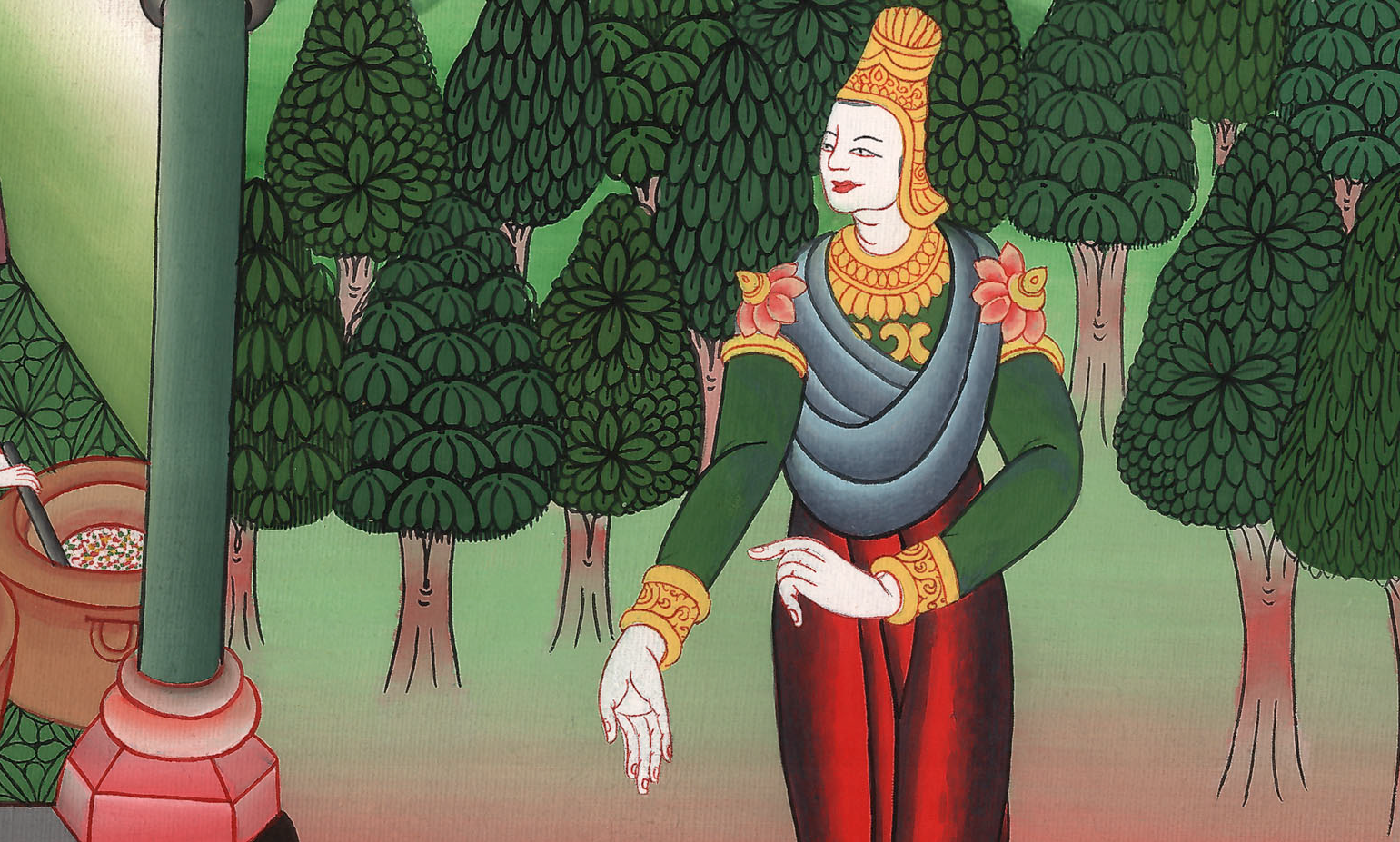 दानिय्येल 3:14
15Now, if you are ready, as soon as you hear the sound of the horn, flute, zither, lyre, harp, pipes, and all kinds of music, you must fall down and worship the statue I have made. But if you refuse to worship, you will be thrown at once into the blazing fiery furnace. Then what god will be able to deliver you from my hands?”
15 यदि तुम अभी तैयार हो, कि जब नरसिंगे, बाँसुरी, वीणा, सारंगी, सितार, शहनाई आदि सब प्रकार के बाजों का शब्द सुनो, और उसी क्षण गिरकर मेरी बनवाई हुई मूरत को दण्डवत् करो, तो बचोगे; और यदि तुम दण्डवत् न करो तो इसी घड़ी धधकते हुए भट्ठे के बीच में डाले जाओगे; फिर ऐसा कौन देवता है, जो तुम को मेरे हाथ से छुड़ा सकेa?”
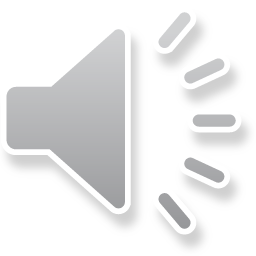 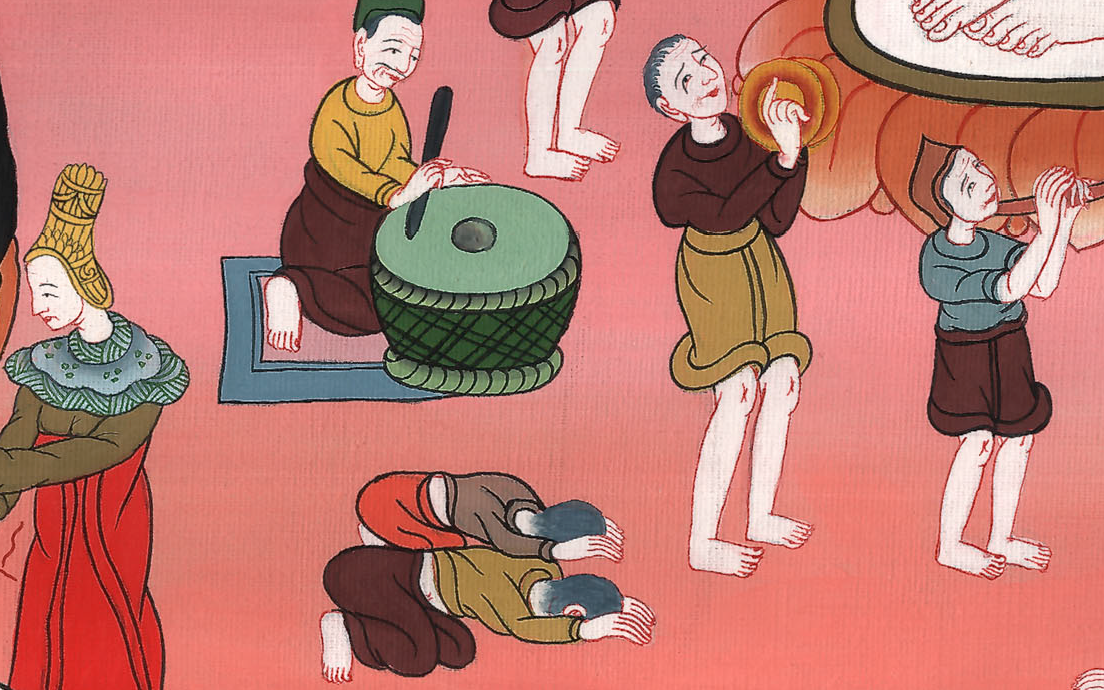 दानिय्येल 3:15
16Shadrach, Meshach, and Abednego replied to the king, “O Nebuchadnezzar, we have no need to answer you in this matter. 17If the God whom we serve exists, then He is able  to deliver us from the blazing fiery furnace and from your hand, O king.
16 शद्रक, मेशक और अबेदनगो ने राजा से कहा, “हे नबूकदनेस्सर, इस विषय में तुझे उत्तर देने का हमें कुछ प्रयोजन नहीं जान पड़ता। 17 हमारा परमेश्वर, जिसकी हम उपासना करते हैं वह हमको उस धधकते हुए भट्ठे की आग से बचाने की शक्ति रखता है; वरन् हे राजा, वह हमें तेरे हाथ से भी छुड़ा सकता है।
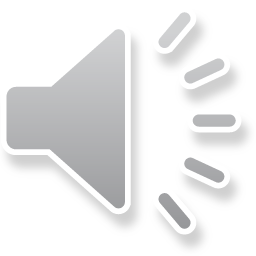 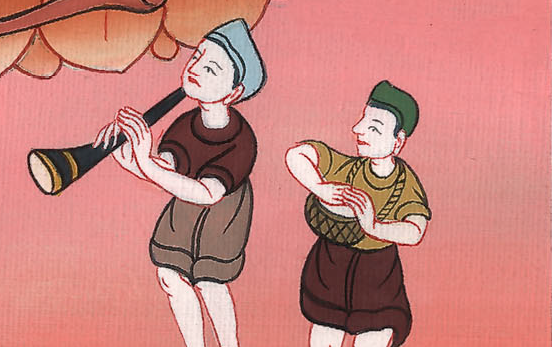 दानिय्येल 3:16,17
18But even if He does not, let it be known to you, O king, that we will not serve your gods or worship the golden statue you have set up.”
18 परन्तु, यदि नहीं, तो हे राजा तुझे मालूम हो, कि हम लोग तेरे देवता की उपासना नहीं करेंगे, और न तेरी खड़ी कराई हुई सोने की मूरत को दण्डवत् करेंगे।”
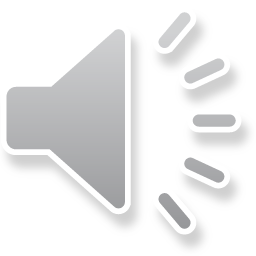 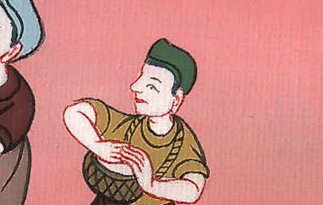 दानिय्येल 3:18
19At this, Nebuchadnezzar was filled with rage, and the expression on his face changed toward Shadrach, Meshach, and Abednego. He gave orders to heat the furnace seven times hotter than usual,
19 तब नबूकदनेस्सर झुँझला उठा, और उसके चेहरे का रंग शद्रक, मेशक और अबेदनगो की ओर बदल गया। और उसने आज्ञा दी कि भट्ठे को सात गुणा अधिक धधका दो।
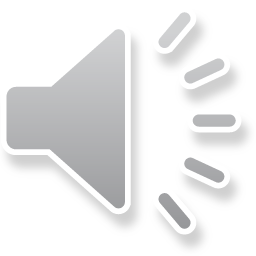 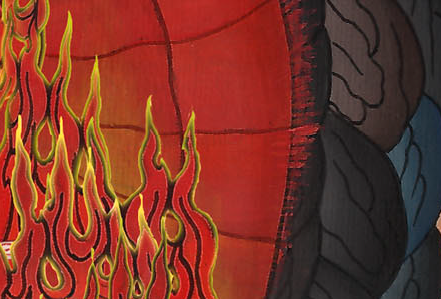 दानिय्येल 3:19
20and he commanded some mighty men of valor in his army to tie up Shadrach, Meshach, and Abednego and throw them into the blazing fiery furnace.
20 फिर अपनी सेना में के कई एक बलवान पुरुषों को उसने आज्ञा दी, कि शद्रक, मेशक और अबेदनगो को बाँधकर उन्हें धधकते हुए भट्ठे में डाल दो।
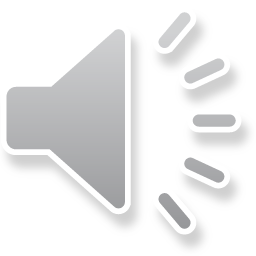 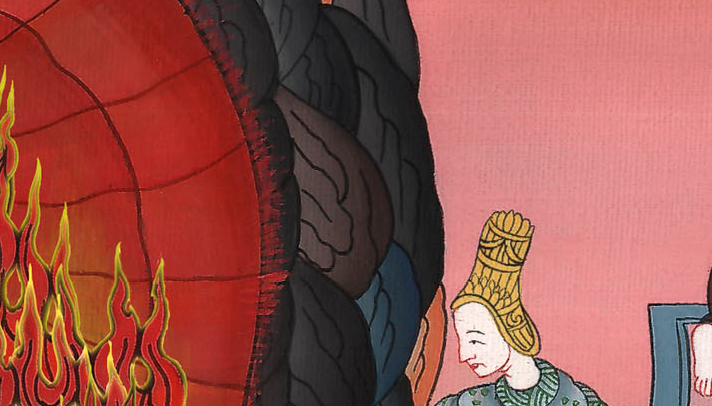 दानिय्येल 3:20
22The king’s command was so urgent and the furnace so hot that the fiery flames killed the men who carried up Shadrach, Meshach, and Abednego. 23And these three men, Shadrach, Meshach, and Abednego, firmly bound, fell into the blazing fiery furnace.
22 वह भट्ठा तो राजा की दृढ़ आज्ञा होने के कारण अत्यन्त धधकाया गया था, इस कारण जिन पुरुषों ने शद्रक, मेशक और अबेदनगो को उठाया वे ही आग की आँच से जल मरे। 23 और उसी धधकते हुए भट्ठे के बीच ये तीनों पुरुष, शद्रक, मेशक और अबेदनगो, बंधे हुए फेंक दिए गए।
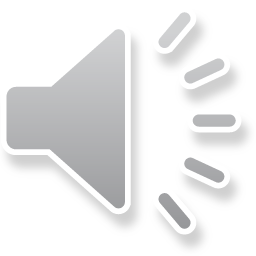 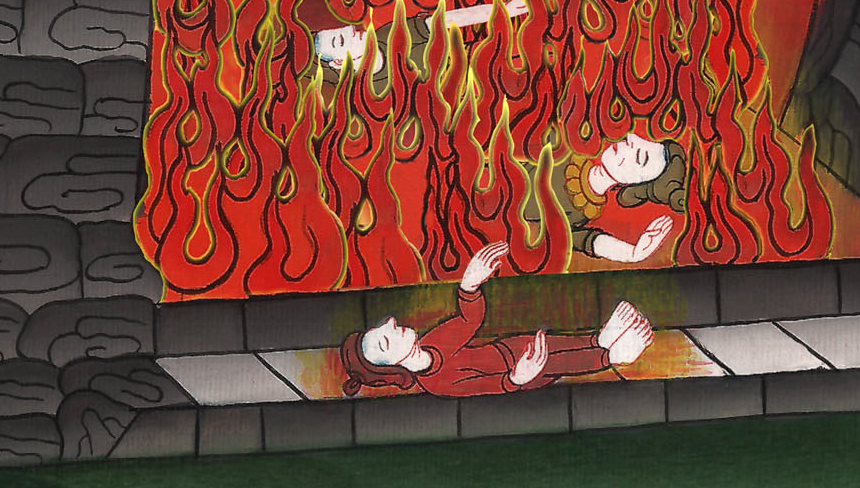 दानिय्येल 3:22,23
24Suddenly King Nebuchadnezzar jumped up in amazement and asked his advisers, “Did we not throw three men, firmly bound, into the fire?”
“Certainly, O king,” they replied.
24 तब नबूकदनेस्सर राजा अचम्भित हुआ और घबराकर उठ खड़ा हुआ। और अपने मंत्रियों से पूछने लगा, “क्या हमने उस आग के बीच तीन ही पुरुष बंधे हुए नहीं डलवाए?” उन्होंने राजा को उत्तर दिया, “हाँ राजा, सच बात तो है।”
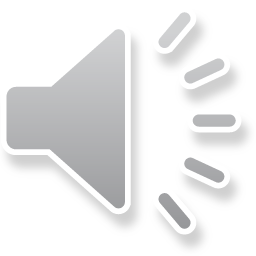 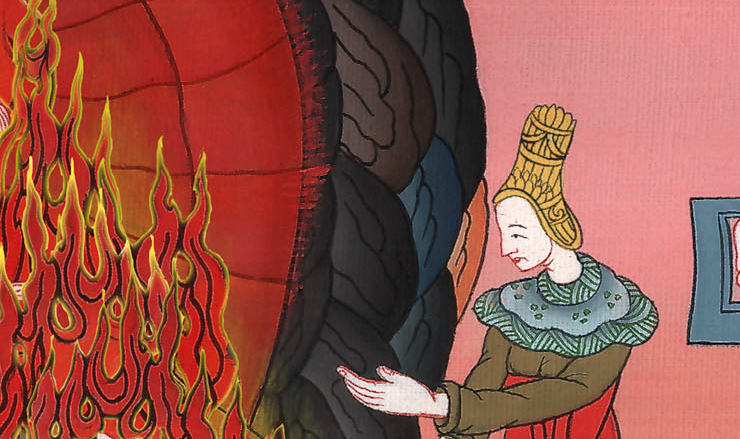 दानिय्येल 3:24
25“Look!” he exclaimed. “I see four men, unbound and unharmed, walking around in the fire—and the fourth looks like a son of the gods!
25 फिर उसने कहा, “अब मैं देखता हूँ कि चार पुरुष आग के बीच खुले हुए टहल रहे हैं, और उनको कुछ भी हानि नहीं पहुँची; और चौथे पुरुष का स्वरूप परमेश्वर के पुत्र के सदृश्य है।”
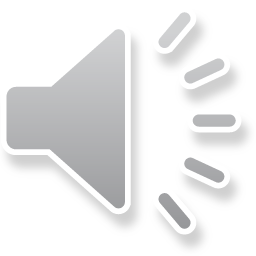 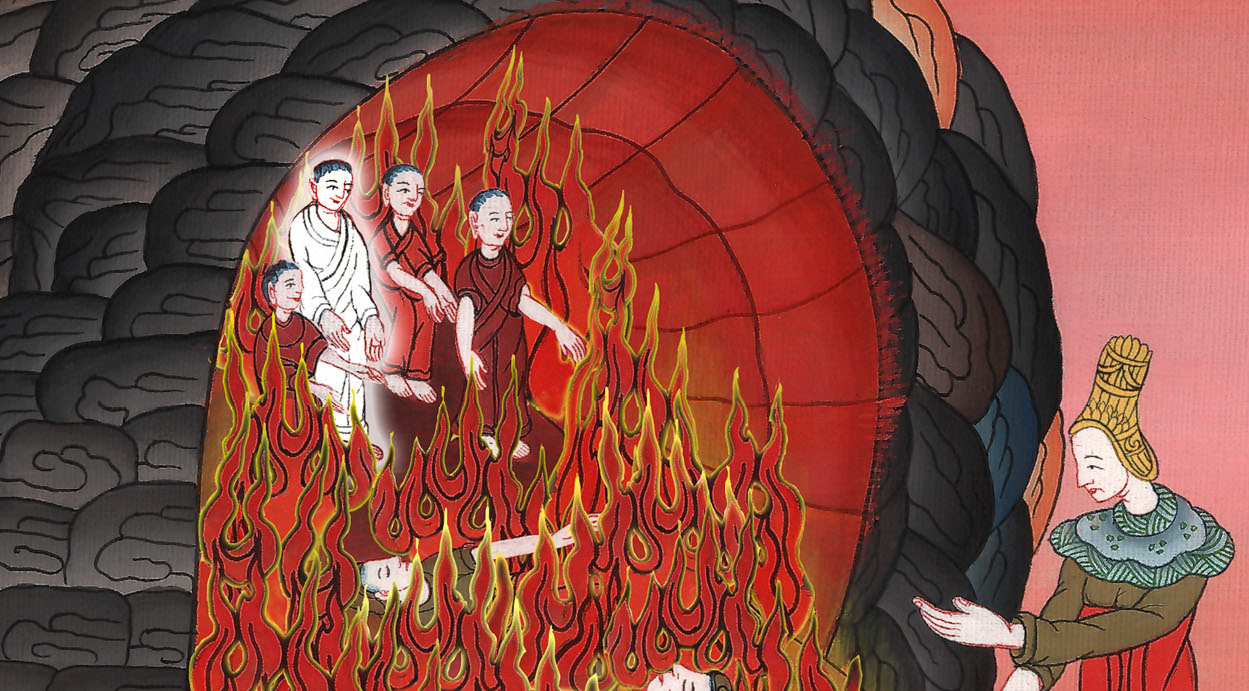 दानिय्येल 3:25
26Then Nebuchadnezzar approached the door of the blazing fiery furnace and called out, “Shadrach, Meshach, and Abednego, servants of the Most High God, come out!”
So Shadrach, Meshach, and Abednego came out of the fire,
26 फिर नबूकदनेस्सर उस धधकते हुए भट्ठे के द्वार के पास जाकर कहने लगा, “हे शद्रक, मेशक और अबेदनगो, हे परमप्रधान परमेश्वर के दासोंb, निकलकर यहाँ आओ!” यह सुनकर शद्रक, मेशक और अबेदनगो आग के बीच से निकल आए।
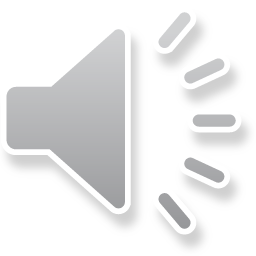 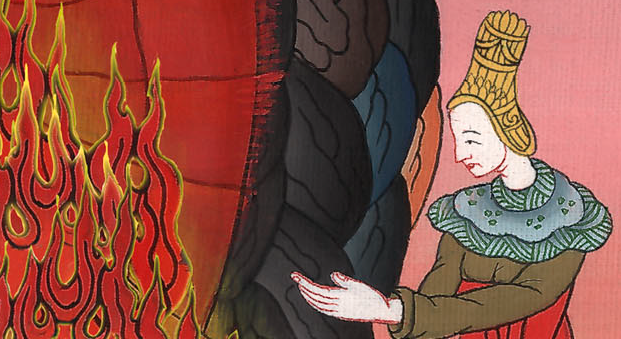 दानिय्येल 3:26
27and when the satraps, prefects, governors, and royal advisers had gathered around, they saw that the fire had no effect on the bodies of these men. Not a hair of their heads was singed, their robes were unaffected, and there was no smell of fire on them.
27 जब अधिपति, हाकिम, राज्यपाल और राजा के मंत्रियों ने, जो इकट्ठे हुए थे, उन पुरुषों की ओर देखा, तब उनकी देह में आग का कुछ भी प्रभाव नहीं पाया; और उनके सिर का एक बाल भी न झुलसा, न उनके मोजे कुछ बिगड़े, न उनमें जलने की कुछ गन्ध पाई गई।
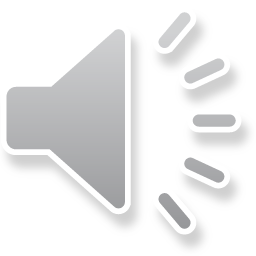 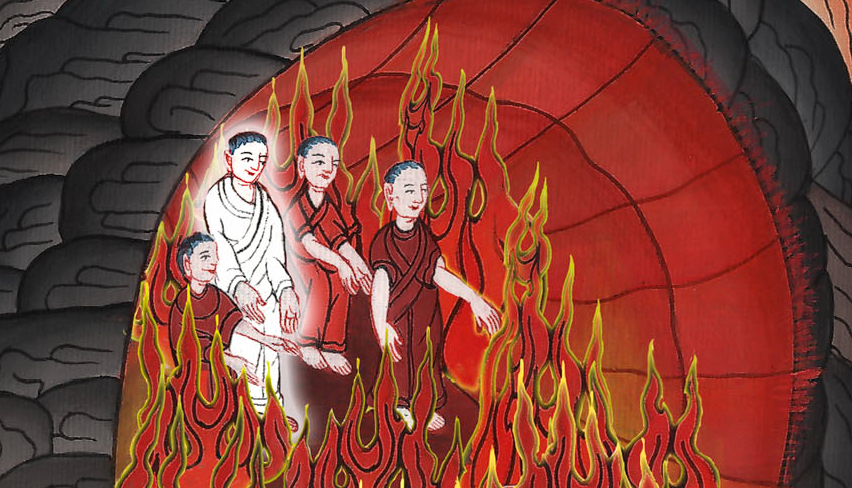 दानिय्येल 3:27
28Nebuchadnezzar declared, “Blessed be the God of Shadrach, Meshach, and Abednego, who has sent His angel  and delivered His servants who trusted in Him. They violated the king’s command and risked their lives rather than serve or worship any god except their own God.
28 नबूकदनेस्सर कहने लगा, “धन्य है शद्रक, मेशक और अबेदनगो का परमेश्वर, जिसने अपना दूत भेजकर अपने इन दासों को इसलिए बचाया, क्योंकि इन्होंने राजा की आज्ञा न मानकर, उसी पर भरोसा रखा, और यह सोचकर अपना शरीर भी अर्पण किया, कि हम अपने परमेश्वर को छोड़, किसी देवता की उपासना या दण्डवत् न करेंगे।
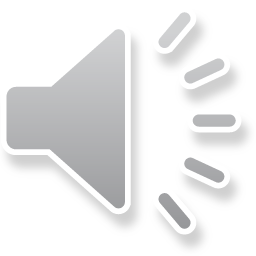 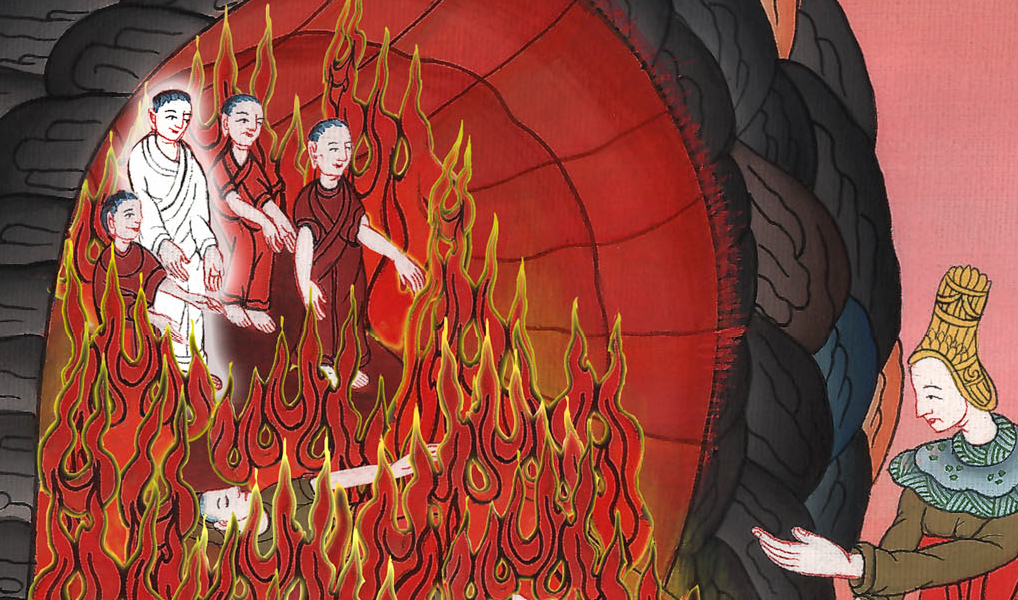 दानिय्येल 3:28
29Therefore I decree that the people of any nation or language who say anything offensive against the God of Shadrach, Meshach, and Abednego will be cut into pieces and their houses reduced to rubble. For there is no other god who can deliver in this way.”
29 इसलिए अब मैं यह आज्ञा देता हूँ कि देश-देश और जाति-जाति के लोगों, और भिन्न-भिन्न भाषा बोलनेवालों में से जो कोई शद्रक, मेशक और अबेदनगो के परमेश्वर की कुछ निन्दा करेगा, वह टुकड़े-टुकड़े किया जाएगा, और उसका घर घूरा बनाया जाएगा; क्योंकि ऐसा कोई और देवता नहीं जो इस रीति से बचा सके।”
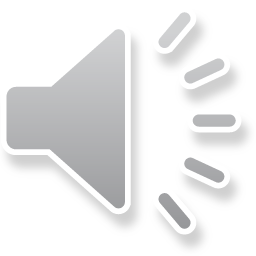 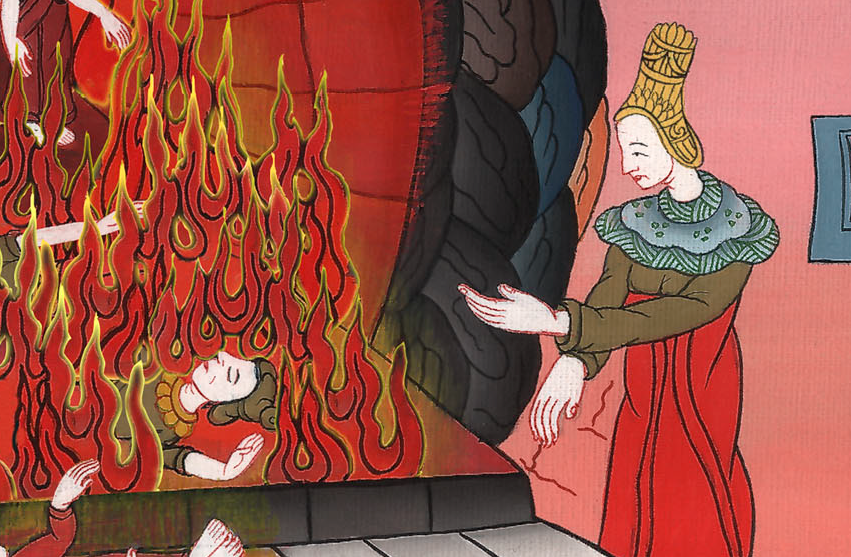 दानिय्येल 3:29
30Then the king promoted Shadrach, Meshach, and Abednego in the province of Babylon.
30 तब राजा ने बाबेल के प्रान्त में शद्रक, मेशक, अबेदनगो का पद और ऊँचा किया।
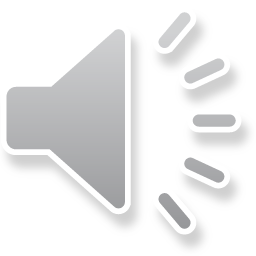 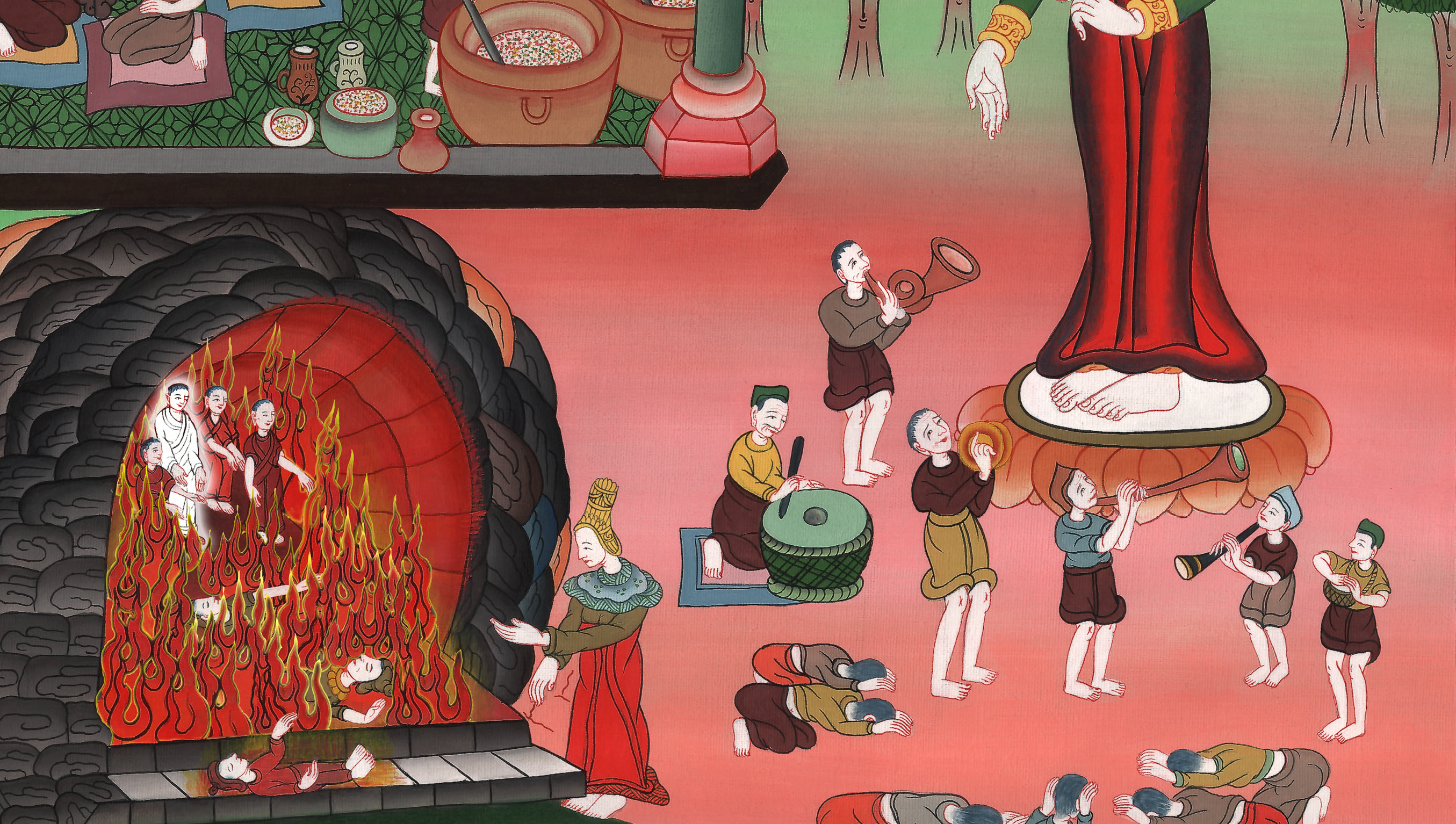 दानिय्येल 3:30